Mind the (Gender) Gap
Gender gap in public policy
© Amy L. Atchison, 2016
Copyright Information
Mind the (Gender) Gap by Dr. Amy L. Atchison is licensed under a Creative Commons Attribution-NonCommercial 4.0 International License.

​Amy L. Atchison, PhD
Department of Political Science and International Relations
Valparaiso University
1400 Chapel Dr., Arts & Sciences Building, Office 323
Valparaiso, IN 46383
219-464-5348
Amy.Atchison@Valpo.edu
©Amy L. Atchison, 2016
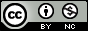 Mind the (Gender) Gap Instructions
I use Turning Point ‘s Power Point clicker polling functionality to complete this exercise.  It could be done with an app like Poll Anywhere, but I forbid all cell phone use in my classes. I do the polling in three rounds: all students, students who primarily identify as female, and students who primarily identify as male.  The disadvantage to clickers is that one cannot separate responses by gender, so each question has to be polled three times, which is why the Power Point contains each question three times and a slide for the comparison results. 
Students who are gender fluid are free to participate in either gender round, or may choose not to participate at all. Clickers are completely anonymous, so students can gender identify however they feel comfortable, whether they are “out” to their classmates or not.
© Amy L. Atchison, 2016
Mind the (Gender) Gap
So, this will be a little different than our typical clicker exercises…
We’re going to do this in 3 rounds & you WILL NOT be able to see the results until both rounds are complete.
In alphabetical order:
Round 1: everyone’s round
Round 2: if you primarily identify as female, this is your round
Round 3: if you primarily identify as male, this is your round
© Amy L. Atchison, 2016
Mind the gap
Only vote in the first round and in YOUR gender round, please

We’ll be using clicker channel 80
To activate your clicker, press 
CH, 80, CH
© Amy L. Atchison, 2016
ALL ANSWER
Politically, would you say you are:
Right
Center-right
Center
Center-left
Left
Unsure
© Amy L. Atchison, 2016
FEMALES ANSWER
Politically, would you say you are:
Right
Center-right
Center
Center-left
Left
Unsure
© Amy L. Atchison, 2016
MALES ANSWER
Politically, would you say you are:
Right
Center-right
Center
Center-left
Left
Unsure
© Amy L. Atchison, 2016
GENERAL POPULATION (US)
Politically, would you say you are:
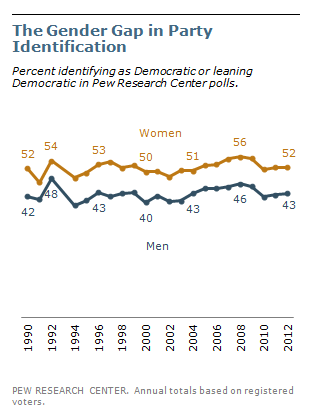 Right
Center-right
Center
Center-left
Left
Unsure
© Amy L. Atchison, 2016
[Speaker Notes: Note: Many students reject party labels, so I chose to ask about where they fall on the spectrum rather than party ID.]
ALL ANSWER
Are you in favor of the death penalty for a person convicted of murder?
Yes
No
No opinion
© Amy L. Atchison, 2016
FEMALES ANSWER
Are you in favor of the death penalty for a person convicted of murder?
Yes
No
No opinion
© Amy L. Atchison, 2016
MALES ANSWER
Are you in favor of the death penalty for a person convicted of murder?
Yes
No
No opinion
© Amy L. Atchison, 2016
GENERAL POPULATION (US)
Are you in favor of the death penalty for a person convicted of murder?
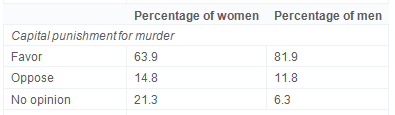 © Amy L. Atchison, 2016
ALL ANSWER
Government does ________ for wealthy people.
Not enough
Too much
Right amount
Not sure
© Amy L. Atchison, 2016
FEMALES ANSWER
Government does ________ for wealthy people.
Not enough
Too much
Right amount
Not sure
© Amy L. Atchison, 2016
MALES ANSWER
Government does ________ for wealthy people.
Not enough
Too much
Right amount
Not sure
© Amy L. Atchison, 2016
GENERAL POPULATION (US)
Government does ________ for wealthy people.
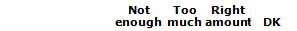 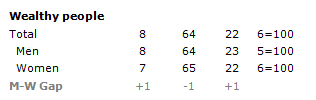 © Amy L. Atchison, 2016
ALL ANSWER
In general, do you think the courts deal too harshly or not harshly enough with criminals?
Too harshly
About right
Not harsh enough
© Amy L. Atchison, 2016
FEMALES ANSWER
In general, do you think the courts deal too harshly or not harshly enough with criminals?
Too harshly
About right
Not harsh enough
© Amy L. Atchison, 2016
MALES ANSWER
In general, do you think the courts deal too harshly or not harshly enough with criminals?
Too harshly
About right
Not harsh enough
© Amy L. Atchison, 2016
GENERAL POPULATION (US)
In general, do you think the courts deal too harshly or not harshly enough with criminals?
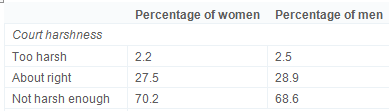 © Amy L. Atchison, 2016
ALL ANSWER
Government should invest in/promote the use of nuclear power to address the energy supply.
Yes
No
© Amy L. Atchison, 2016
FEMALES ANSWER
Government should invest in/promote the use of nuclear power to address the energy supply.
Yes
No
© Amy L. Atchison, 2016
MALES ANSWER
Government should invest in/promote the use of nuclear power to address the energy supply.
Yes
No
© Amy L. Atchison, 2016
GENERAL POPULATION (US)
Government should invest in/promote the use of nuclear power to address the energy supply.
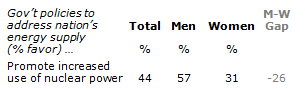 © Amy L. Atchison, 2016
ALL ANSWER
Government does ________ for poor people.
Not enough
Too much
Right amount
Not sure
© Amy L. Atchison, 2016
FEMALES ANSWER
Government does ________ for poor people.
Not enough
Too much
Right amount
Not sure
© Amy L. Atchison, 2016
MALES ANSWER
Government does ________ for poor people.
Not enough
Too much
Right amount
Not sure
© Amy L. Atchison, 2016
GENERAL POPULATION (US)
Government does ________ for poor people.
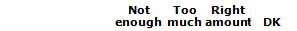 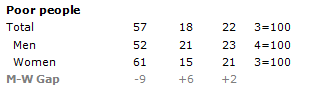 © Amy L. Atchison, 2016
ALL ANSWER
The main emphasis of prisons should be:
Punishment
Protection of society
Rehabilitation
Not sure
© Amy L. Atchison, 2016
FEMALES ANSWER
The main emphasis of prisons should be:
Punishment
Protection of society
Rehabilitation
Not sure
© Amy L. Atchison, 2016
MALES ANSWER
The main emphasis of prisons should be:
Punishment
Protection of society
Rehabilitation
Not sure
© Amy L. Atchison, 2016
GENERAL POPULATION (US)
The main emphasis of prisons should be:
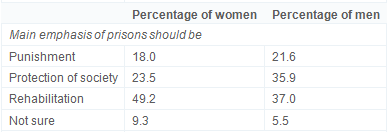 © Amy L. Atchison, 2016
ALL ANSWER
Government does ________ for the elderly.
Not enough
Too much
Right amount
Not sure
© Amy L. Atchison, 2016
FEMALES ANSWER
Government does ________ for the elderly.
Not enough
Too much
Right amount
Not sure
© Amy L. Atchison, 2016
MALES ANSWER
Government does ________ for the elderly.
Not enough
Too much
Right amount
Not sure
© Amy L. Atchison, 2016
GENERAL POPULATION (US)
Government does ________ for the elderly.
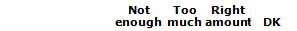 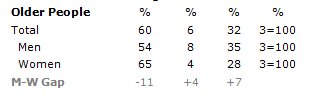 © Amy L. Atchison, 2016
ALL ANSWER
The best way to ensure peace is through:
Good diplomacy
Military strength
Neither
Both
Unsure
© Amy L. Atchison, 2016
FEMALES ANSWER
The best way to ensure peace is through:
Good diplomacy
Military strength
Neither
Both
Unsure
© Amy L. Atchison, 2016
MALES ANSWER
The best way to ensure peace is through:
Good diplomacy
Military strength
Neither
Both
Unsure
© Amy L. Atchison, 2016
GENERAL POPULATION (US)
Government does ________ for the elderly.
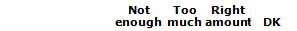 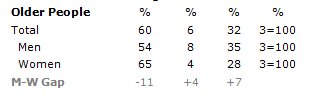 © Amy L. Atchison, 2016
ALL ANSWER
Abortion should be legal in all/most cases
Yes
No
© Amy L. Atchison, 2016
FEMALES ANSWER
Abortion should be legal in all/most cases
Yes
No
© Amy L. Atchison, 2016
MALES ANSWER
Abortion should be legal in all/most cases
Yes
No
© Amy L. Atchison, 2016
GENERAL POPULATION (US)
Abortion should be legal in all/most cases
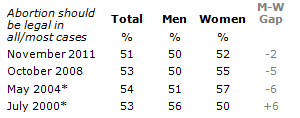 © Amy L. Atchison, 2016
ALL ANSWER
Government does ________ for children.
Not enough
Too much
Right amount
Not sure
© Amy L. Atchison, 2016
FEMALES ANSWER
Government does ________ for children.
Not enough
Too much
Right amount
Not sure
© Amy L. Atchison, 2016
MALES ANSWER
Government does ________ for children.
Not enough
Too much
Right amount
Not sure
© Amy L. Atchison, 2016
GENERAL POPULATION (US)
Government does ________ for children.
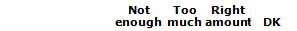 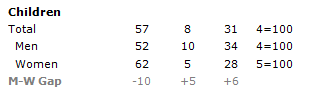 © Amy L. Atchison, 2016
ALL ANSWER
Favor allowing gays/lesbians to marry legally.
Yes
No
© Amy L. Atchison, 2016
FEMALES ANSWER
Favor allowing gays/lesbians to marry legally.
Yes
No
© Amy L. Atchison, 2016
MALES ANSWER
Favor allowing gays/lesbians to marry legally.
Yes
No
© Amy L. Atchison, 2016
GENERAL POPULATION (US)
Favor allowing gays/lesbians to marry legally.
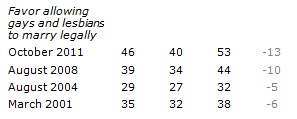 © Amy L. Atchison, 2016
Stats Citations:
Crime & punishment questions and stats from:
Applegate, Brandon K., Francis T. Cullen, and Bonnie S. Fisher. "Public views toward crime and correctional policies: Is there a gender gap?." Journal of Criminal Justice 30.2 (2002): 89-100.
All other questions and from:
Pew Research Center. “The Gender Gap: Three Decades Old, as Wide as Ever.” March 29, 2012. http://www.people-press.org/2012/03/29/the-gender-gap-three-decades-old-as-wide-as-ever/ Retrieved 08/31/2015
© Amy L. Atchison, 2016